БЮДЖЕТсемьи
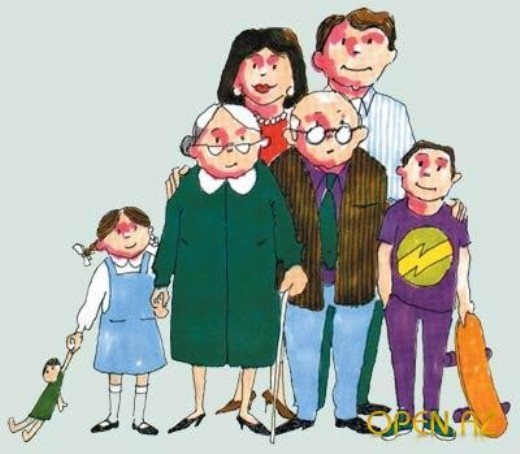 ДОХОДЫ – ВСЕ ДЕНЕЖНЫЕ И НЕДЕНЕЖНЫЕ  ПОСТУПЛЕНИЯ В СЕМЬЮ.
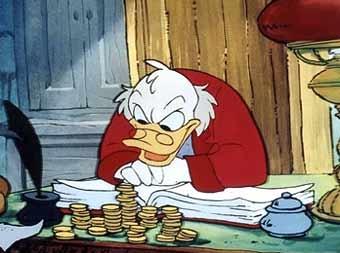 Основные виды доходов семьи:
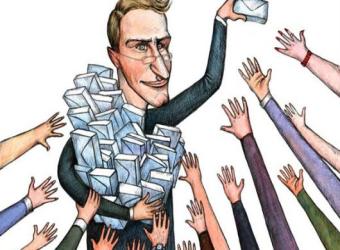 ЗАРАБОТНАЯ ПЛАТА
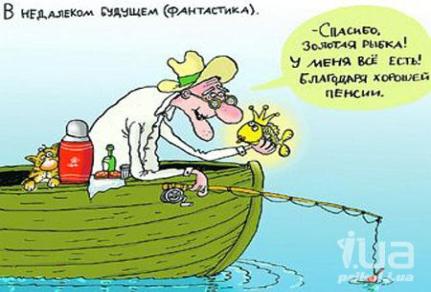 ПЕНСИЯ
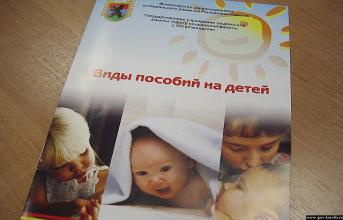 ПОСОБИЕ
СТИПЕНДИЯКЛАДНАСЛЕДСТВОПРЕМИЯПОДАРОК% ПО ВКЛАДУ В БАНКЕВЫИГРЫШБОНУС И Т.Д.
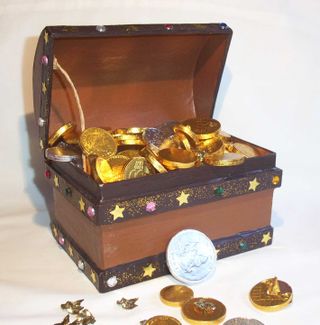 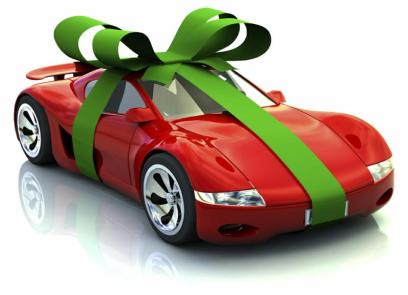 РАСХОДЫ – ДЕНЕЖНЫЕ ЗАТРАТЫ, ИДУЩИЕ НА УДОВЛЕТВОРЕНИЕ ПОТРЕБНОСТЕЙ ЧЛЕНОВ СЕМЬИ.
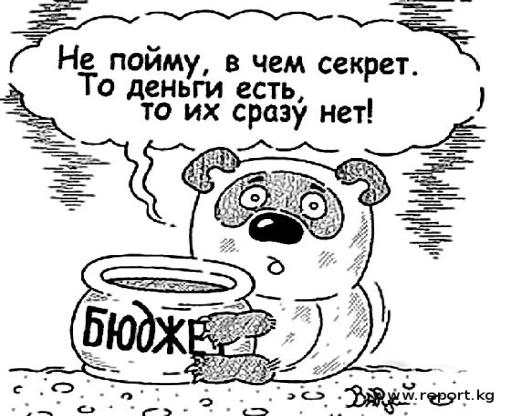 Постоянные расходы семьи:
ОДЕЖДА
 И ОБУВЬ
ПИТАНИЕ
ТРАНСПОРТ
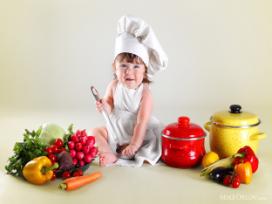 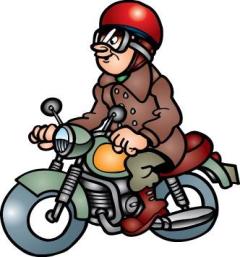 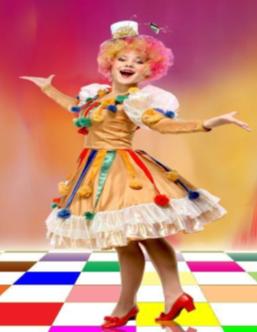 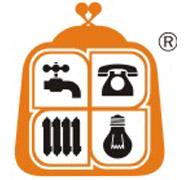 КОММУНАЛЬНЫЕ УСЛУГИ, 
УСЛУГИ СВЯЗИ
ОСОБЫЕ ВИДЫ РАСХОДОВ – НАЛОГИ.НАЛОГИ – ЭТО ОБЯЗАТЕЛЬНЫЕ ПЛАТЕЖИ ГОСУДАРСТВУ.
Подоходный налог
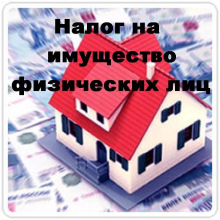 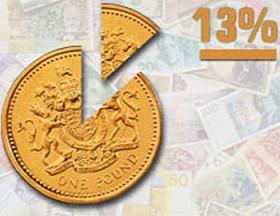 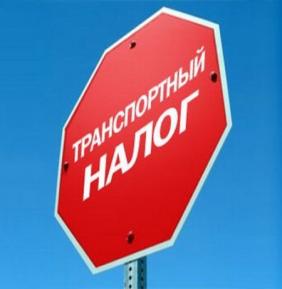 ОПЛАТА  ЗААРЕНДУ ЖИЛЬЯПРЕДМЕТЫ ДОМАШНЕГО ОБИХОДАМЕДИЦИНАОБРАЗОВАНИЕДОСУГОТДЫХ И ДР.
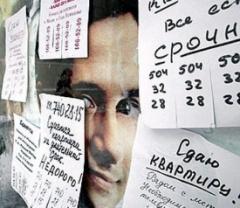 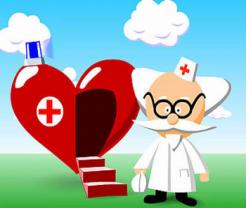 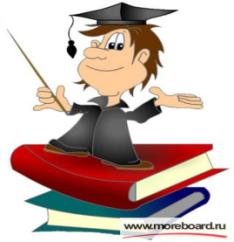 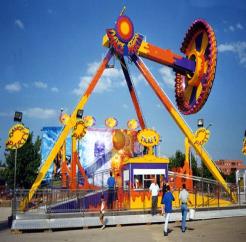 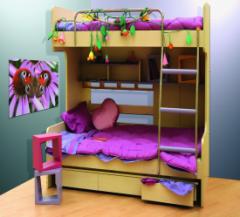 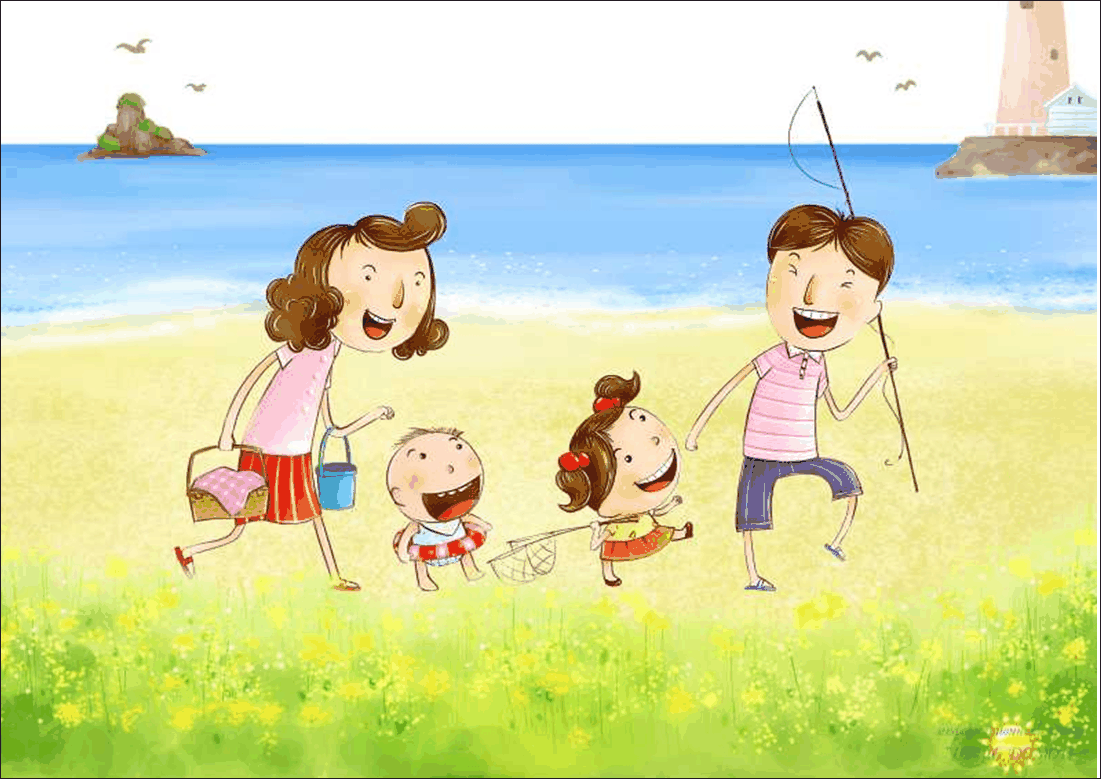 БЮДЖЕТ – ЭТО  РОСПИСЬ ДОХОДОВ И РАСХОДОВ ЗА ОПРЕДЕЛЕННЫЙ ПЕРИОД.
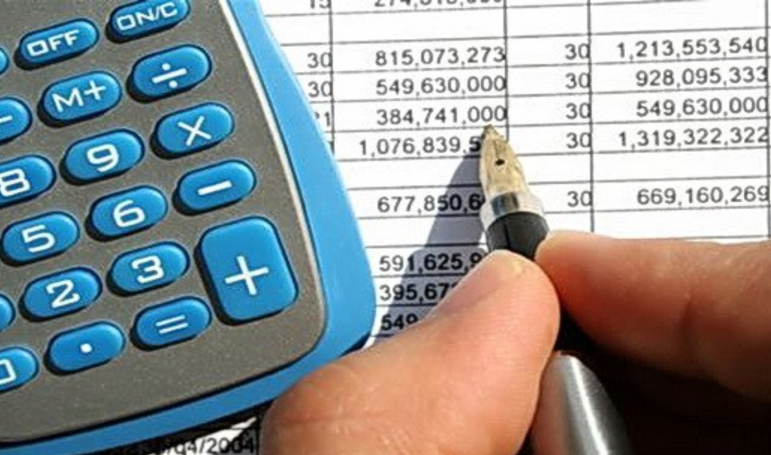 ДОХОДЫ > РАСХОДЫ –ИЗБЫТОЧНЫЙ БЮДЖЕТ.
ИЗЛИШКИ СРЕДСТВ НАПРАВЛЯЮТ 
В НАКОПЛЕНИЯ
РАСХОДЫ
ДОХОДЫ
ДОХОДЫ < РАСХОДЫ –ДЕФИЦИТНЫЙ БЮДЖЕТ.
НЕДОСТАЮЩИЕ СРЕДСТВА БЕРУТ 
В ДОЛГ ИЛИ ИЗ НАКОПЛЕНИЙ
ДОХОДЫ
РАСХОДЫ
ДОХОДЫ = РАСХОДЫ –СБАЛАНСИРОВАННЫЙ БЮДЖЕТ.
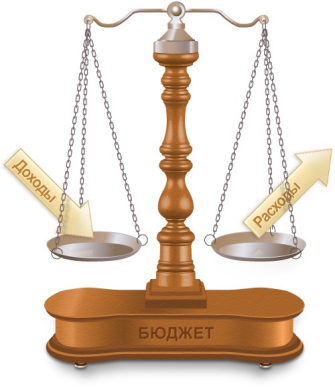 БЮДЖЕТ СЕМЬИ ИВАНОВЫХ ЗА ЯНВАРЬ